ACOLHE SUS
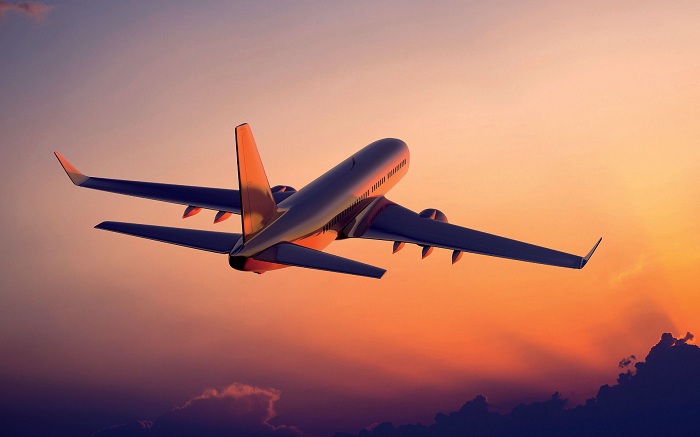 O QUE FAZ AQUI UM PROFISSIONAL COMO EU?
HISTORIAREXPERIÊNCIASE SIMILARIDADES
RESPONSABILIDADES NA DIREÇÃO, TENDO RUMO, COMANDO, CONTROLE E METAS.
NOSSO CLIENTE:
PRECISA
DEPENDE
ESPERA
PAGA PARA SER TRATADO COM CARINHO E RESPEITO.

META: BOM RESULTADO!
SOU RESPONSÁVEL POR SUASVIDAS.
O PREÇO DE UMA FALHA PODE SER IMPAGÁVEL.
PARA EVITAR FALHAS?CHECK LIST – TESTE – PLANO – RESPONSABILIDADE
VAMOS VOAR PARA A VIDA.
TODOS VOCÊS SÃO MUITO IMPORTANTES.
E VÃO PILOTAR A SAÚDE COM MUITA RESPONSABILIDADE.
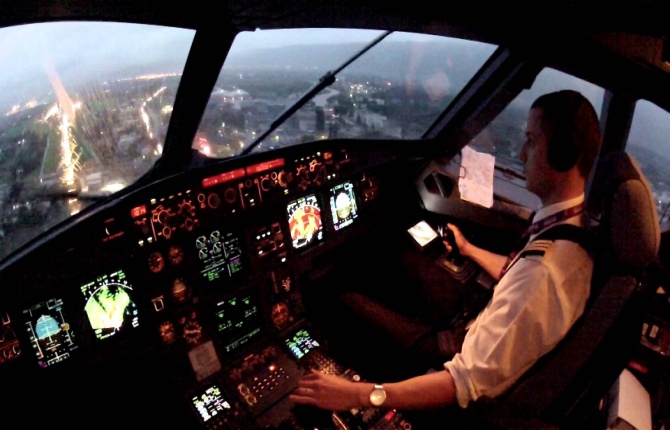 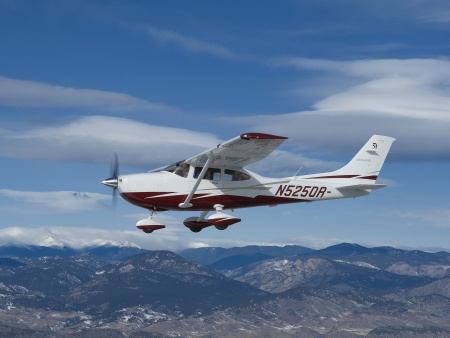 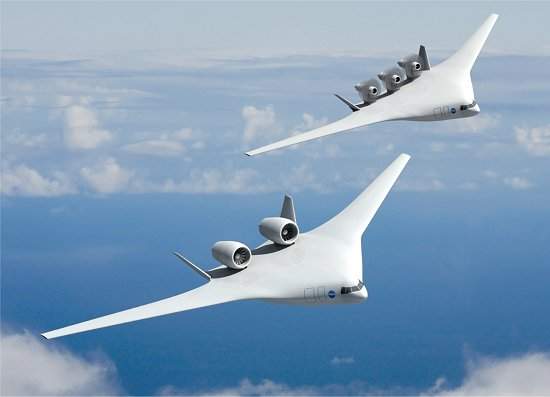 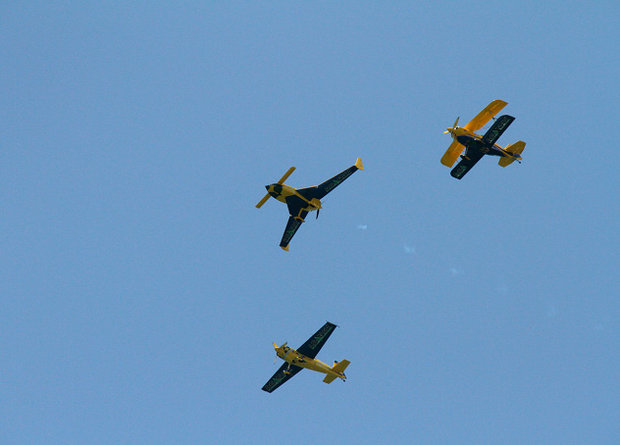 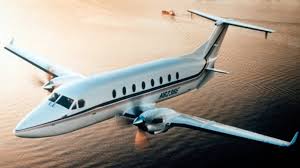 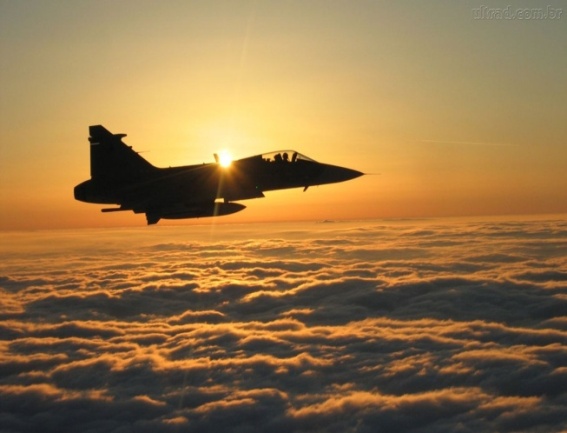 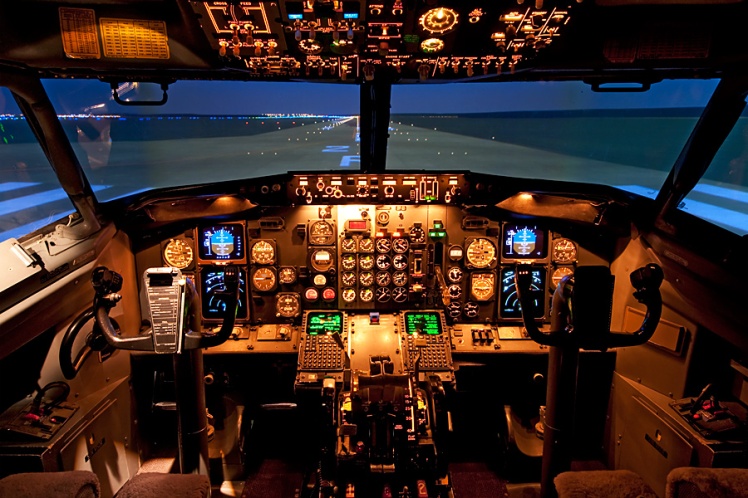 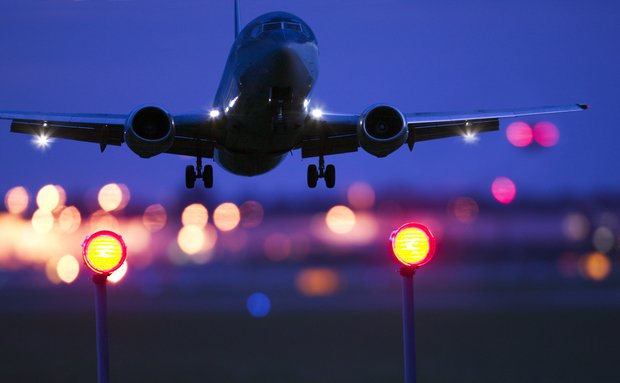